WGCV 1.3 Vice Chair 2023-2024
Akihiko KUZE
WGCV-51
October 4, 2022
(Tokyo)
Vice Chair 2023-2024
WGCV-50
Two nominations and presentations : USGS and CONAE
(2 ) Vice Chair nomination process since WGCV-50 March 2022 
Discussion and WGCV call in August. Voting list has fixed.
(3) Voting Rights  
22 voting Rights.  Sub-group leader from a member agency has two votes.
(4) Voting in September
“Do you support Cody Anderson from USGS as WGCV Vice Chair for 2023-2024? “
Voting results, 19 voted.  All agreed. 
(5) WGCV terms of reference must be modified
 Voting rights: more than 2 in-person attendance of 3 WGCV plenary
At least one in-person and at least one virtual out of three  > in-person and virtual
Kuze’s chair term ends in November
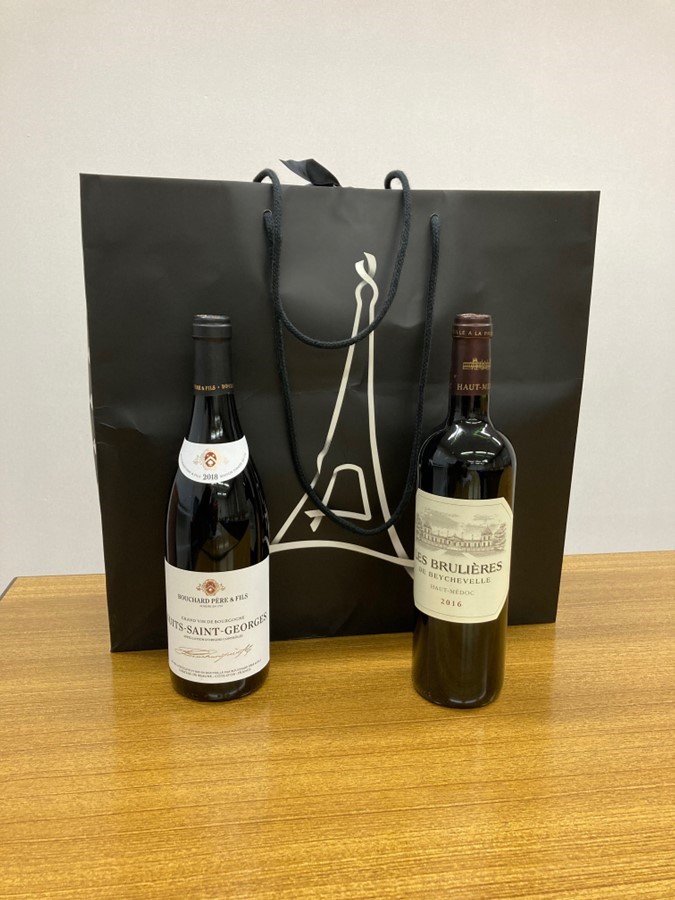 The Vice Chair must be approved and endorsed by the CEOS Plenary. The terms for the Chair and Vice Chair will begin with the CEOS Plenary, normally held in October/November each year.
(CEOS WORKING GROUP PROCESS PAPER)
From Philippe-san
Other Item
Mailing List
Member list with the first POC (necessary) and the second POC
Community mailing list
WGCV chair team manages mailing lists.

(2) WGCV-50 Minuets (Day 2)  
AC subgroup Chair Bojan Bojkov stepped down in 2021 and a new Chair needs to be elected. Jean-Christopher Lambert is the interim Chair for the time being.
WGCV-50 Minuets (Day 2) on ACSG chair
(1) Jean-Christopher noted some election process is needed for ACSG Chair nomination to ensure legitimacy and perhaps an update on ACSG membership to better match the AC-VC membership. Cal/Val is always a part of the mission itself, it is not practical to stay with the small group of agency delegates. Should consider moving to something mimicking more to the AC-VC to ensure the needs are responded to.

(2) For the nomination of the ACSG chair, the minimum requirement is the endorsement by WGCV; like AC-VC, a short list of member agencies delegates have the voting rights that ensure the legitimacy of the chair.

(3) Philippe Goryl (ESA) noted the nomination of the ACSG Chair should be organised by WGCV and the organisation of ACSG subgroups is up to the members of the ACSG subgroups themselves.

(4) Cindy Ong (CSIRO) noted the LPV subgroup has a defined process for nominations and voting of leads every 2-3 years. Membership is open to everyone and not restricted to CEOS Agency representatives. Cindy clarified that the subgroups vote on the chair nominations and WGCV is responsible for endorsing their decision.
(
5) Marie-Claire Greening (CEO) shared an extract from the WGCV Terms of Reference via chat: “a sub-group is dedicated to a specific and focussed area of interest in order to discuss the topics on a broad scientific and technical basis. It is a discussion forum which allows action on selected topics of interest. The sub-groups are usually dedicated to sensor-oriented or thematic data product-oriented topics. The sub-group will be led by a chair and vice-chair (or co-chairs) whose specific roles are determined by each Sub-group, but both (or all) will be relied on by the CEOS WGCV Chairs to provide insight into the Sub-group’s activities. The method of nomination and selection of the chairs is at the discretion of the Sub-group membership. The length of term for the Chairs is not to exceed 5 years. The implementation of term limits and succession of Chairs is at the discretion of the Sub-group membership. A sub-group is open to CEOS members and scientific/technical experts, as well. Mission and objectives are part of the CEOS WGCV work plan. The mission and objectives and the concrete breakdown of activities are given in the CEOS WGCV work plan.”